Subject: English
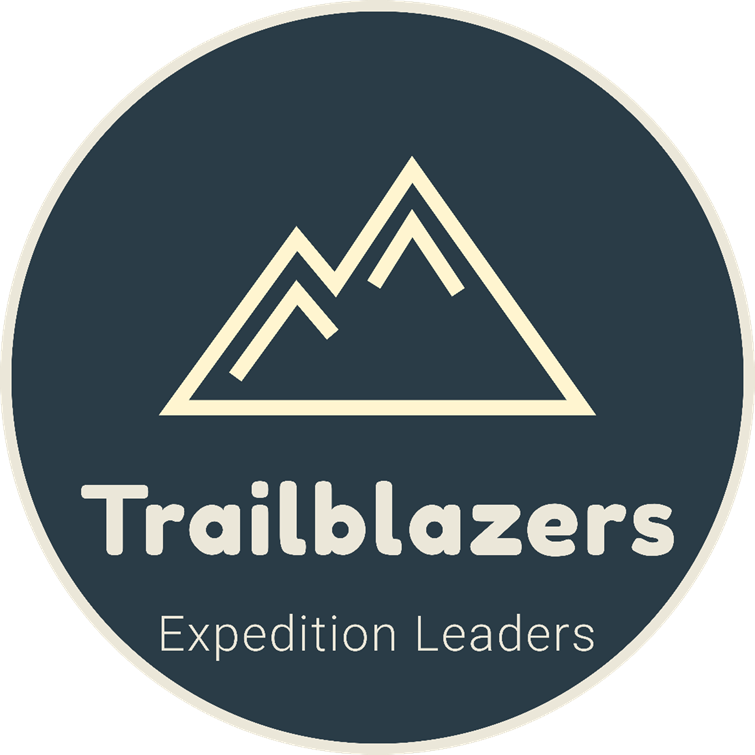 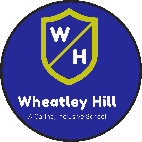 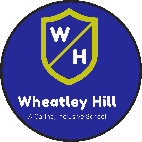 Pack: B
Text type: Mystery Narrative
Date: Monday 22nd February 2021
Read, copy, cover, spell this week’s spellings.
deceive

conceive

receive

perceive

ceiling
receipt

protein

caffeine

seize

neither
Date: Monday 22nd February 2021
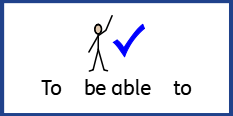 L.O. To be able to identify common features in Arthur Conan Doyle’s books.
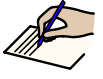 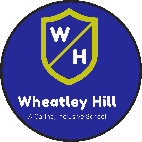 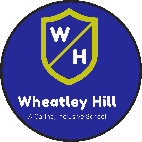 Subject: English
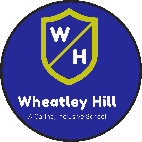 Arthur Conan Doyle
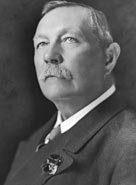 Arthur Conan Doyle was born on 22 May 1859. 
He divided his time between medicine and writing.
He is known for writing mystery books about Sherlock Holmes. 
Sherlock Holmes is a well-known fictional detective.
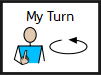 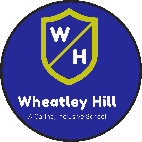 What language did Arthur Conan Doyle use?
Dialogue
Simile
Formal language
Onomatopoeia
Language
Mystery vocabulary
Narrative voice
Personification
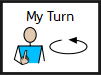 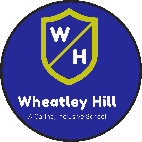 Simile
A simile is a way of comparing two things.
We use the words like or as to compare two things.
Examples:
The weather was as cold as ice.
My heart was beating like a drum
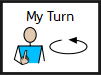 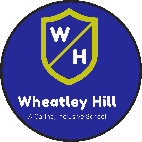 Dialogue
Dialogue is what the characters say aloud. 
It helps brings them to life.
We use inverted commas “ ” to show direct speech in a sentence.
Example:
 “Look there!” said Sherlock Holmes .
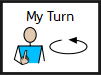 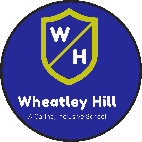 Formal Language
Arthur Conan Doyle uses formal language in his stories.
He uses language such as:
Companions,
Sir,
Fortunate, 
Pleasant.
Formal language is associated with particular choices of grammar and vocabulary.
We use formal language in situations that are serious or when we don’t know people very well.
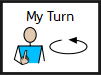 Mystery vocabulary
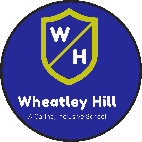 We would expect to see vocabulary that adds suspense, drama and tension. 
For example:
Motive
Evidence
Detective 
Witness
Suspicion
Discovery
Mystery 
Quest
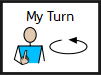 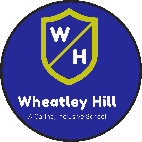 Personification
Personification is describing objects as if they are people.
It makes sentences more exciting.
Examples:
Lightning danced across the sky.
The wind howled in the night.
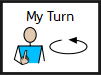 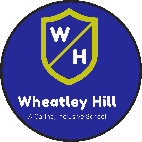 Narrative voice
Arthur Conan Doyle uses Holmes' companion, John Watson, as a narrator.
Watson's viewpoint allows us to share his wonder at Holmes' skills as a detective.
Example:
Holmes walked slowly up and down the ill-trimmed lawn and examined with deep attention the outsides of the windows.
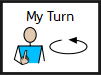 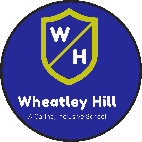 Onomatopoeia
Onomatopoeia is when a word sounds like the noise it is describing. 
It can help to bring a story to life for the reader.
Examples:
The owl hooted in the tree.
The leaves crunched under my feet as I walked through the woods.
The wind was howling in the darkens. 
There was a loud bang at the door.
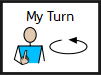 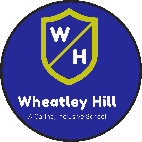 Create a spider diagram with the language Arthur Conan Doyle uses.
Language
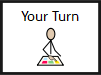 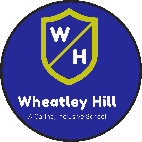 Create a spider diagram with the language Arthur Conan Doyle uses.
Dialogue is what the characters say aloud.
Simile
Dialogue
A simile is a way of comparing two things.
We use the words like or as to compare two things.
Formal language
Onomatopoeia
Arthur Conan Doyle uses formal language in his stories.
He uses language such as: Companions, Sir, Fortunate,  Pleasant.
Onomatopoeia is when a word sounds like the noise it is describing.
Language
Mystery vocabulary
Narrative voice
We would expect to see vocabulary that adds suspense, drama and tension. 
For example: Suspicion, evidence, examine etc.
Arthur Conan Doyle uses Holmes' companion, John Watson as a narrator. The story is told through his eyes.
Personification
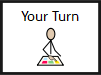 Personification is describing objects as if they are people.
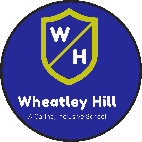 The Adventure of the Speckled Band.
A young woman named Helen Stoner contacts Sherlock Holmes and Dr. Watson for help in stopping the villainous plans of her stepfather, Grimesby Roylott.
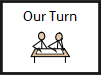 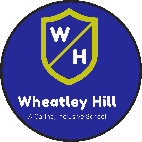 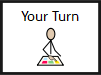 Can you spot any language used by Arthur Conan Doyle? Using the colours you have at home, highlight or underline the key language features.
At Waterloo we were fortunate in catching a train for Leatherhead, where we hired a trap at the station inn and drove for four or five miles through the lovely Surrey lanes. It was a perfect day, with a bright sun and a few fleecy clouds in the heavens. The trees and wayside hedges were just throwing out their first green shoots, and the air was full of the pleasant smell of the moist earth. To me at least there was a strange contrast between the sweet promise of the spring and this sinister quest upon which we were engaged. My companion sat in the front of the trap, his arms folded, his hat pulled down over his eyes, and his chin sunk upon his breast, buried in the deepest thought. Suddenly, however, he started, tapped me on the shoulder, and pointed over the meadows.
Onomatopoeia
Narrative voice
Simile
Personification
Dialogue
Formal language
Mystery vocabulary
Can you spot any language used by Arthur Conan Doyle? Using the colours you have at home, highlight or underline the key language features.
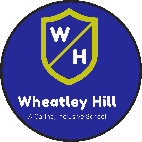 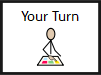 “Look there!” said he. 
 
A heavily timbered park stretched up in a gentle slope, thickening into a grove at the highest point. From amid the branches there jutted out the grey gables and high rooftree of a very old mansion.
 
“Stoke Moran?” said he. 
 
“Yes, sir, that be the house of Dr. Grimesby Roylott,” remarked the driver. 
 
“There is some building going on there,” said Holmes; “that is where we are going.”
Onomatopoeia
Narrative voice
Simile
Personification
Dialogue
Formal language
Mystery vocabulary
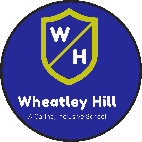 Can you spot any language used by Arthur Conan Doyle? Using the colours you have at home, highlight or underline the key language features.
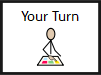 The building was of grey, lichen-blotched stone, with a high central portion and two curving wings, like the claws of a crab, thrown out on each side. In one of these wings the windows were broken and blocked with wooden boards, while the roof was partly caved in, a picture of ruin. The central portion was in little better repair, but the right-hand block was comparatively modern, and the blinds in the windows, with the blue smoke curling up from the chimneys, showed that this was where the family resided. Some scaffolding had been erected against the end wall, and the stone-work had been broken into, but there were no signs of any workmen at the moment of our visit. Holmes walked slowly up and down the ill-trimmed lawn and examined with deep attention the outsides of the windows.
Onomatopoeia
Narrative voice
Simile
Personification
Dialogue
Formal language
Mystery vocabulary
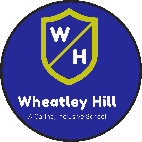 Can you spot any language used by Arthur Conan Doyle?
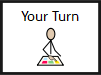 At Waterloo we were fortunate in catching a train for Leatherhead, where we hired a trap at the station inn and drove for four or five miles through the lovely Surrey lanes. It was a perfect day, with a bright sun and a few fleecy clouds in the heavens. The trees and wayside hedges were just throwing out their first green shoots, and the air was full of the pleasant smell of the moist earth. To me at least there was a strange contrast between the sweet promise of the spring and this sinister quest upon which we were engaged. My companion sat in the front of the trap, his arms folded, his hat pulled down over his eyes, and his chin sunk upon his breast, buried in the deepest thought. Suddenly, however, he started, tapped me on the shoulder, and pointed over the meadows.
Onomatopoeia
Narrative voice
Simile
Personification
Dialogue
Formal language
Mystery vocabulary
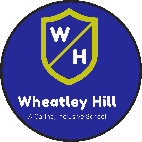 Can you spot any language used by Arthur Conan Doyle?
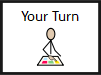 “Look there!” said he. 
 
A heavily timbered park stretched up in a gentle slope, thickening into a grove at the highest point. From amid the branches there jutted out the grey gables and high rooftree of a very old mansion.
 
“Stoke Moran?” said he. 
 
“Yes, sir, that be the house of Dr. Grimesby Roylott,” remarked the driver. 
 
“There is some building going on there,” said Holmes; “that is where we are going.”
Onomatopoeia
Narrative voice
Simile
Personification
Dialogue
Formal language
Mystery vocabulary
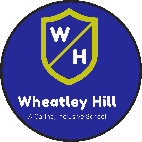 Can you spot any language used by Arthur Conan Doyle?
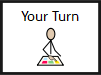 The building was of grey, lichen-blotched stone, with a high central portion and two curving wings, like the claws of a crab, thrown out on each side. In one of these wings the windows were broken and blocked with wooden boards, while the roof was partly caved in, a picture of ruin. The central portion was in little better repair, but the right-hand block was comparatively modern, and the blinds in the windows, with the blue smoke curling up from the chimneys, showed that this was where the family resided. Some scaffolding had been erected against the end wall, and the stone-work had been broken into, but there were no signs of any workmen at the moment of our visit. Holmes walked slowly up and down the ill-trimmed lawn and examined with deep attention the outsides of the windows.
Onomatopoeia
Narrative voice
Simile
Personification
Dialogue
Formal language
Mystery vocabulary
Reading time
Now that you have finished your main task, please enjoy some reading time.
You can read to yourself, an adult or sibling. 

This can be done by logging on to your myON account, picking a book or magazine and enjoying at least 15 minutes reading time.

https://www.myon.co.uk/login/index.html

Remember that your login is your first name and first letter of your surname then password: 
harryp
password1

Please email trailblazerspupils@gmail.com  if you have any login issues.
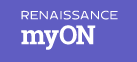 End of lesson.
Date: Tuesday 23nd February 2021
Read, copy, cover, spell this week’s spellings.
deceive

conceive

receive

perceive

ceiling
receipt

protein

caffeine

seize

neither
Date: Tuesday 23nd February 2021
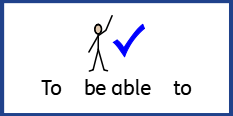 L.O. To be able to develop vocabulary for a mystery narrative.
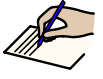 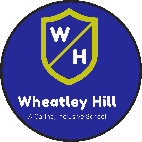 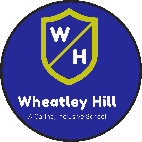 Subject: English
Pre-recorded Teaching
Access the online teaching video below that will support you to complete the work in this lesson. This video will act as a support but all of the work can still be successfully understood & completed using paper-based versions of this pack. If you need further support to understand / complete work then please contact school via e-mail or telephone.
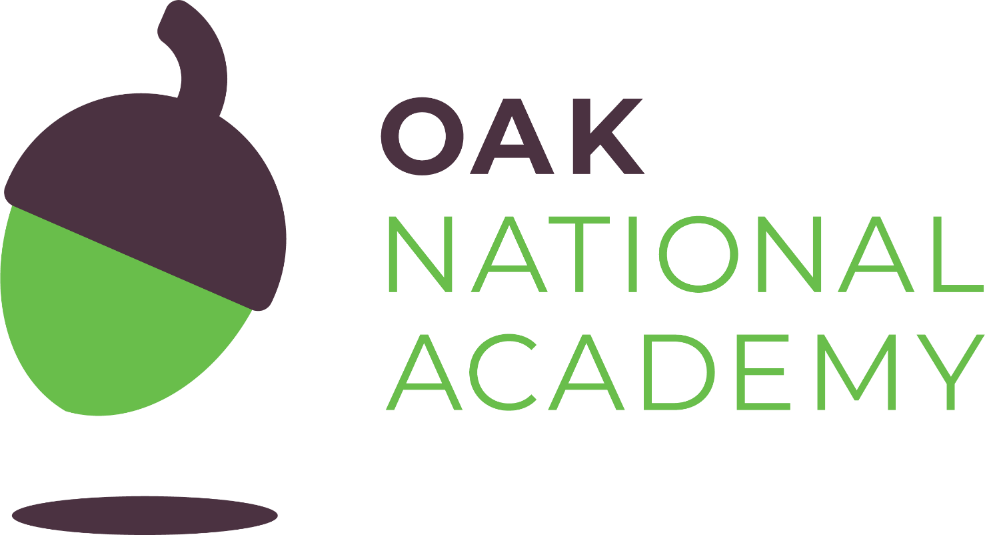 Play Video
You can also copy and paste this link if you would prefer:
https://classroom.thenational.academy/lessons/to-generate-descriptive-vocabulary-cmv62c?step=1&activity=video
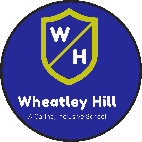 Starter
What language did Arthur Conan Doyle use?
Language
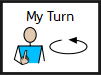 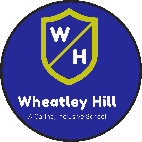 Starter
What language did Arthur Conan Doyle use?
Dialogue
Simile
Formal language
Onomatopoeia
Language
Mystery vocabulary
Narrative voice
Personification
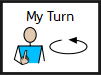 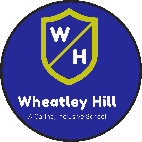 Mystery vocabulary
When we write a mystery story, we would expect to see vocabulary that adds suspense, drama and tension. 
We want the reader to be on edge. 
For example: 
The old, isolated mansion was in the deep, dark woods. 
As I looked down the dark hallway, I heard an eerie sound.
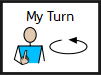 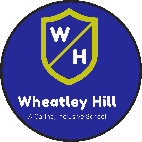 We know that the language used in a mystery story should add suspense, tension and drama. Think of words or phrases that might be found in a mystery text.
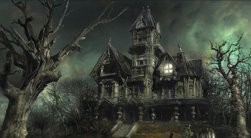 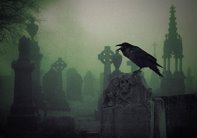 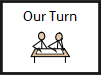 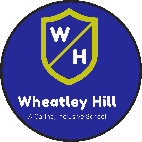 Here are some examples. Write these down to create a bank of vocabulary.
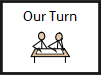 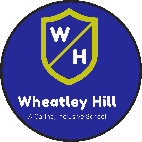 Definitions
Perplexity: this means a state of confusion or a complicated and difficult situation or thing.
Example: 
“Hum!” said he, scratching his chin in some perplexity, “My theory certainly presents some difficulties.”

Suspicion: this means you have an idea that something is true. 
Example:
I've got a  suspicion that we're going the wrong way.
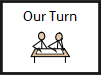 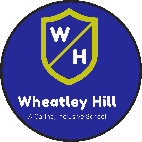 Definitions
Mystery: this means not known or not understood.  
Example: 
The mystery was solved when the police discovered the murder weapon.

Revelation: this means finding out something the has been a secret.
Example: 
A revelation was made, the killer was found.
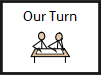 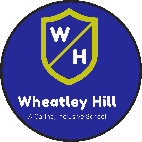 Definitions
Elusive: this means something that is difficult to find or catch.
Example:
He is the elusive, secretive, and well-informed leader.

Eerie-: this means something that is strange or frightening.
Example:
She heard the eerie noise of the wind howling through the trees.
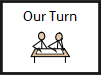 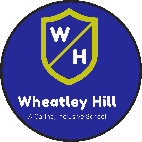 Definitions
Dilemma: this means a situation that requires a choice between two things.
Example:
We are faced with a dilemma and it seems there is no correct choice.

Intrigue: this means to be interested or curious about something.
Example:
I was intrigued by your question.
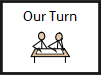 Write down the words or phrases which show this is a mystery text.
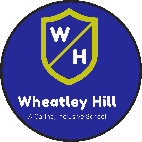 To me at least there was a strange contrast between the sweet promise of the spring and this sinister quest upon which we were engaged.
He examined with deep attention the outsides of the windows.
“Hum!” said he, scratching his chin in some perplexity, “my theory certainly presents some difficulties. No one could pass these shutters if they were bolted. Well, we shall see if the inside throws any light upon the matter.”
The discovery that this was a dummy, and that the bed was clamped to the floor, instantly gave rise to the suspicion that the rope was there as a bridge for something passing through the hole and coming to the bed.
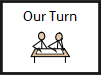 Write down the words or phrases which show this is a mystery text.
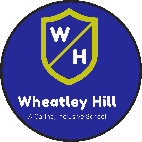 To me at least there was a strange contrast between the sweet promise of the spring and this sinister quest upon which we were engaged.
He examined with deep attention the outsides of the windows.
“Hum!” said he, scratching his chin in some perplexity, “my theory certainly presents some difficulties. No one could pass these shutters if they were bolted. Well, we shall see if the inside throws any light upon the matter.”
The discovery that this was a dummy, and that the bed was clamped to the floor, instantly gave rise to the suspicion that the rope was there as a bridge for something passing through the hole and coming to the bed.
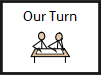 Finish these sentences using vocabulary to add suspense, tension and drama.
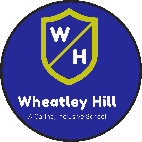 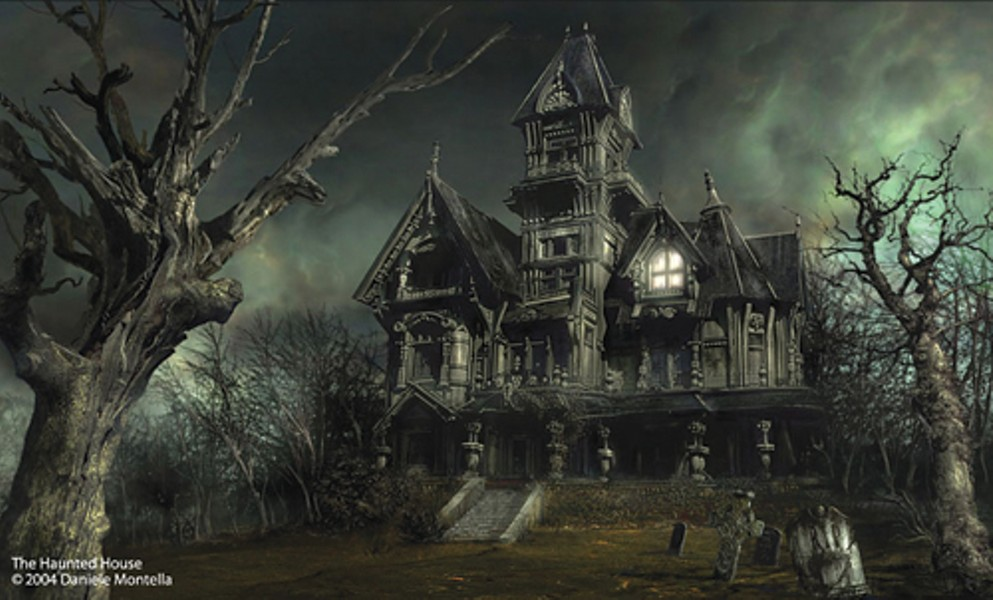 As we pulled up to the crime scene, ____________.



In the middle of the night, I heard __________.
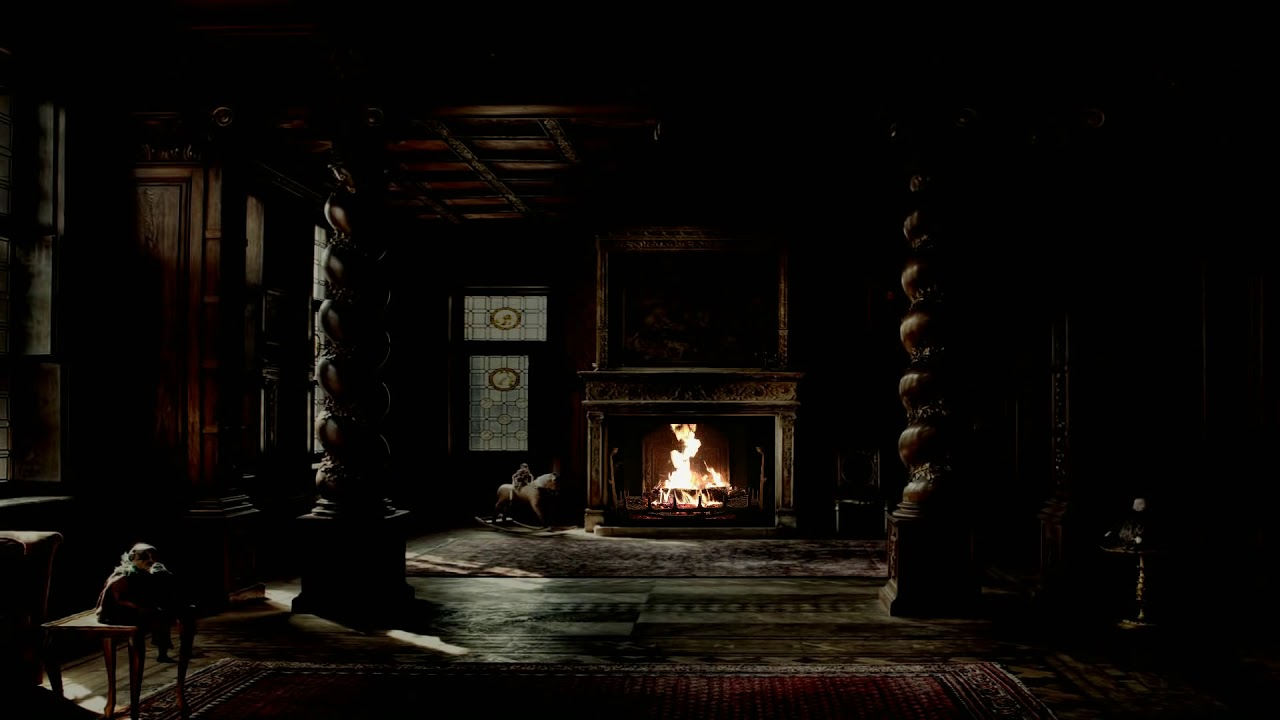 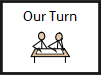 Finish these sentences using vocabulary to add suspense, tension and drama.
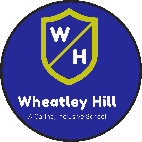 As we pulled up to the crime scene, I was intrigued by the house standing high upon the hill. 

In the middle of the night, I heard an eerie sound.
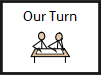 Task
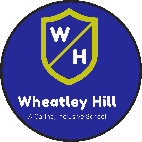 Write 6 sentences to describe the photos below. Use the vocabulary in the box to help you.
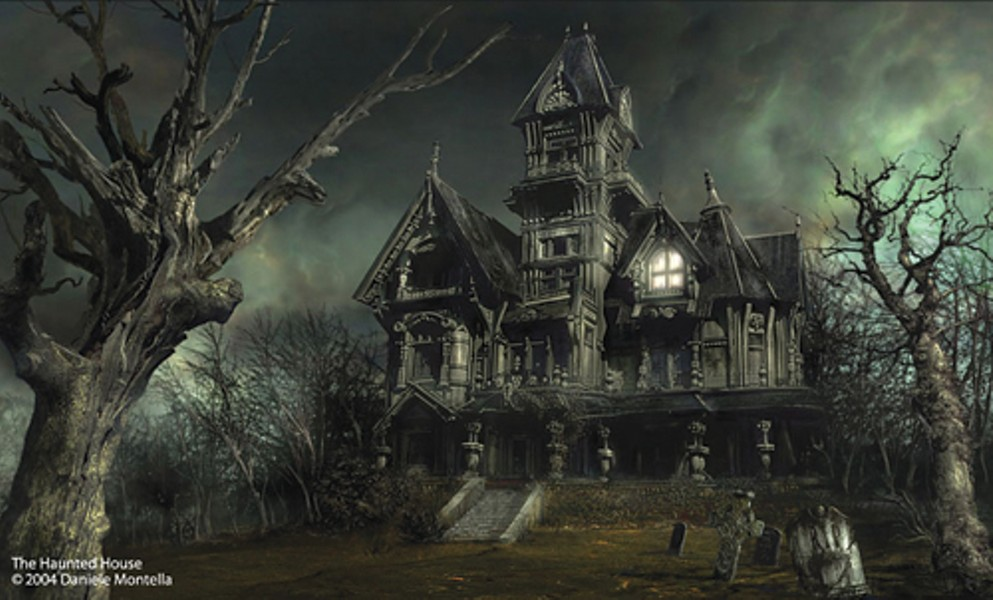 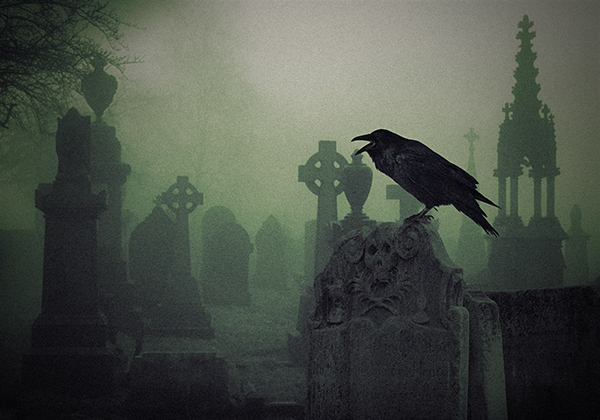 Word bank:
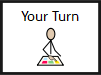 Reading time
Now that you have finished your main task, please enjoy some reading time.
You can read to yourself, an adult or sibling. 

This can be done by logging on to your myON account, picking a book or magazine and enjoying at least 15 minutes reading time.

https://www.myon.co.uk/login/index.html

Remember that your login is your first name and first letter of your surname then password: 
harryp
password1

Please email trailblazerspupils@gmail.com  if you have any login issues.
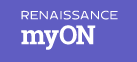 End of lesson.
Date: Wednesday 24th February 2021
Read, copy, cover, spell this week’s spellings.
deceive

conceive

receive

perceive

ceiling
receipt

protein

caffeine

seize

neither
Date: Wednesday 24th February 2021
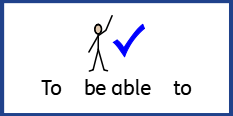 L.O. To be able to use figurative language.
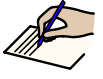 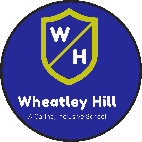 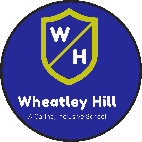 Subject: English
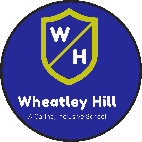 What is onomatopoeia?
Onomatopoeia is when a word sounds like the noise it is describing. 
It can help to bring a story to life for the reader.
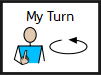 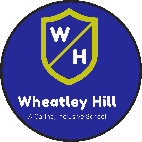 Examples
Thud
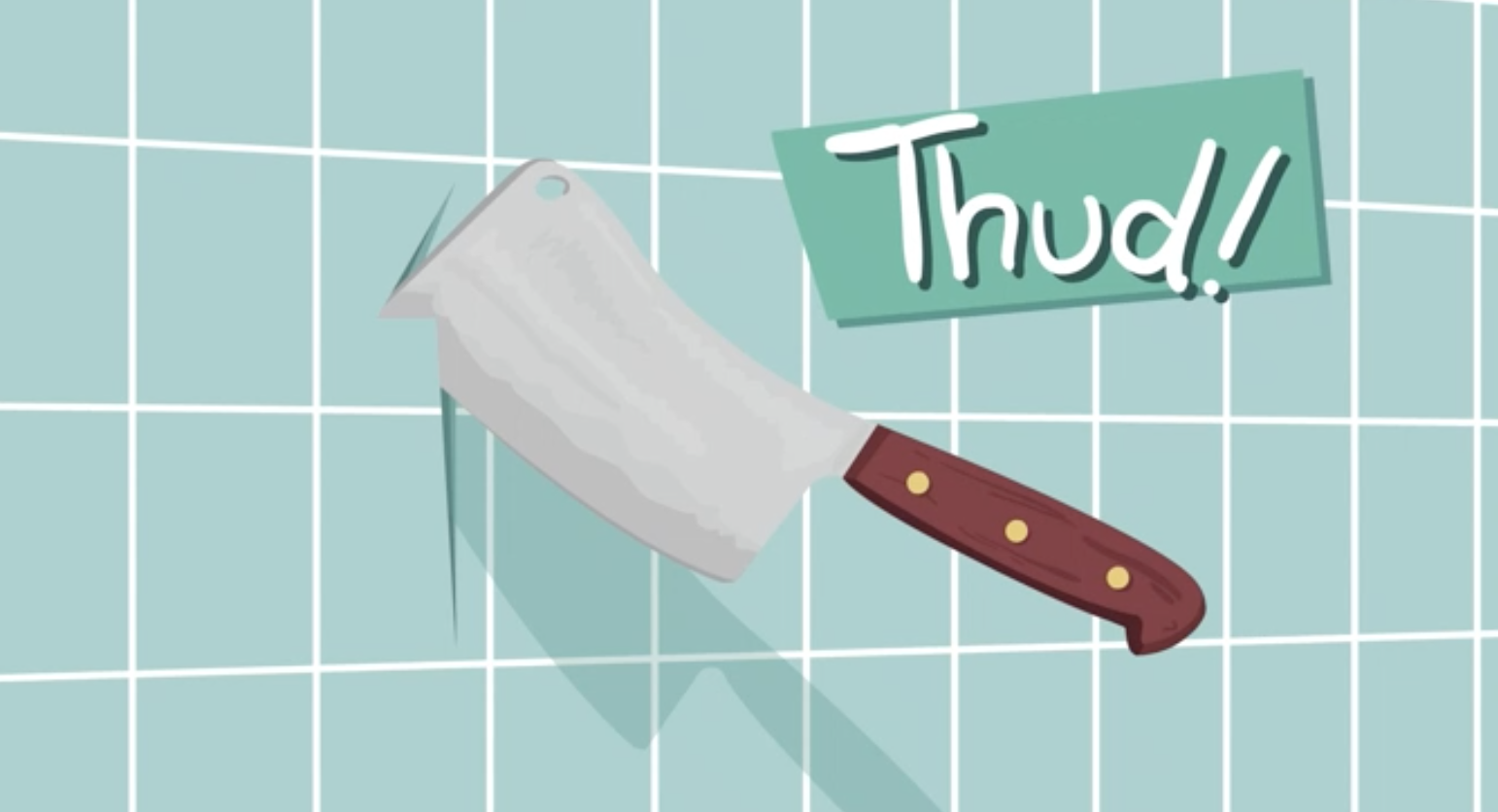 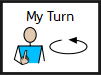 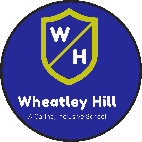 Examples
Thud


The knife thudded into the wall.
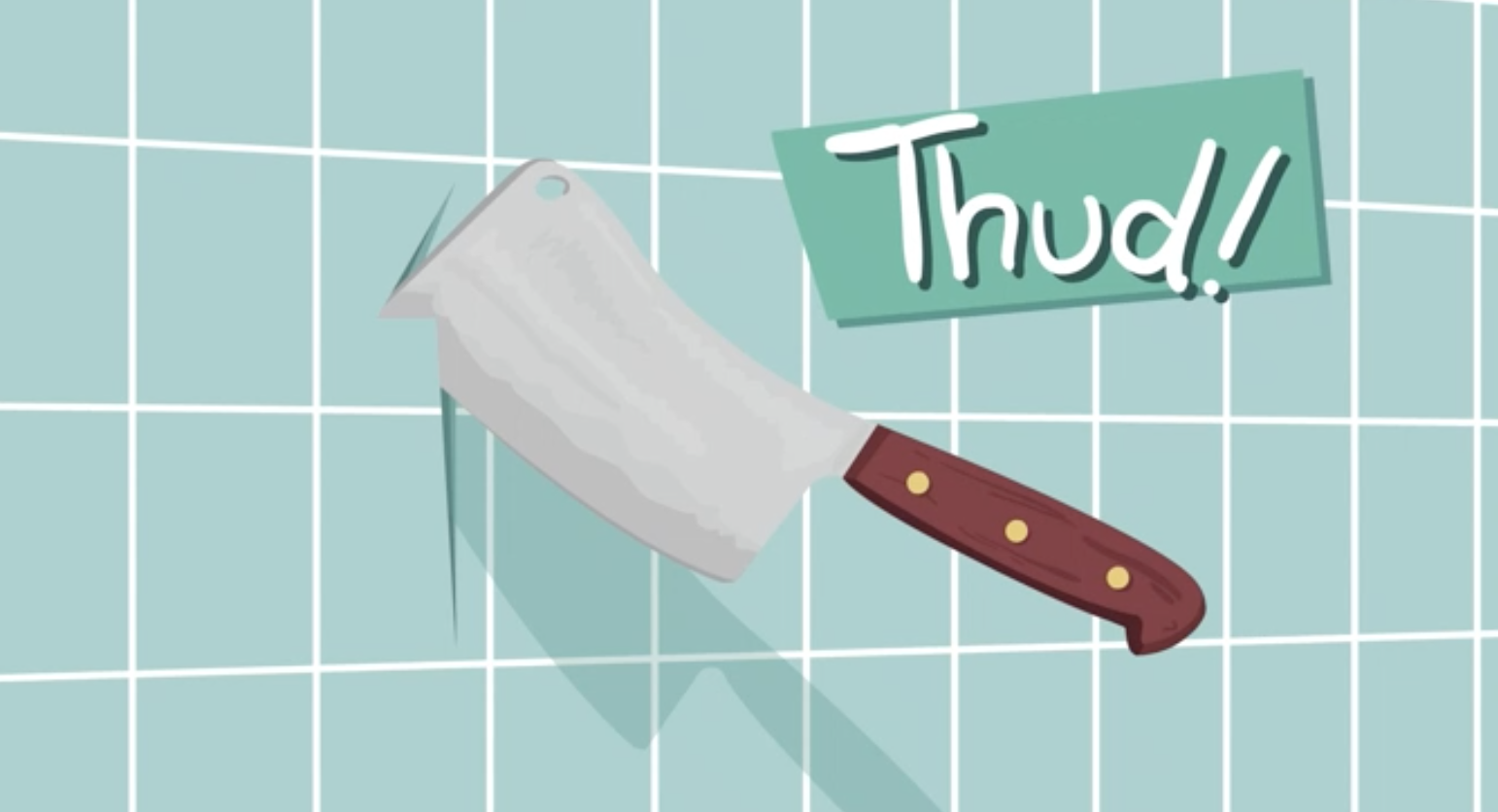 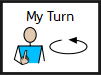 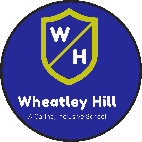 Examples
Bang
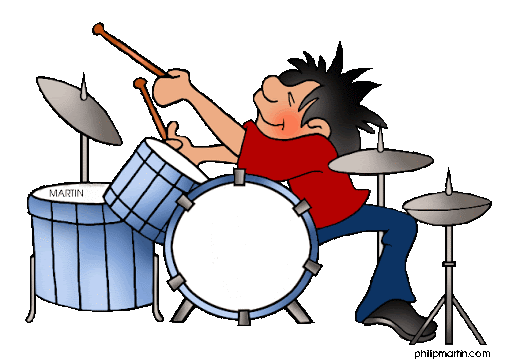 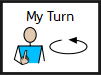 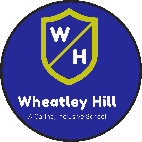 Examples
Bang


A sudden bang broke the night’s silence.
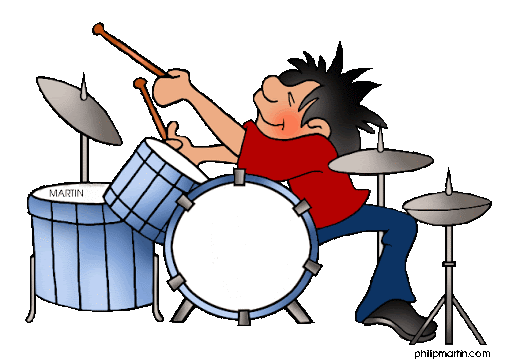 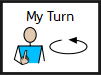 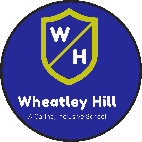 Examples
Crash
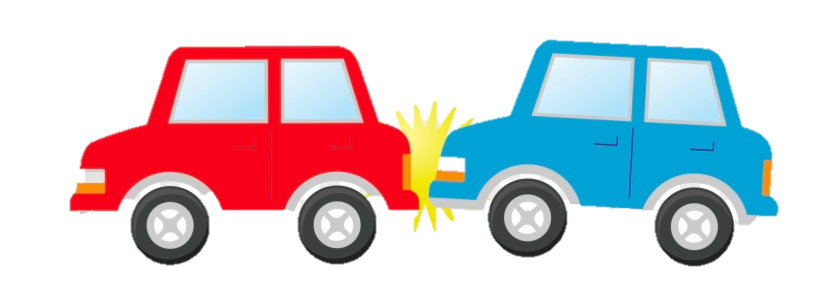 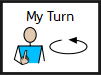 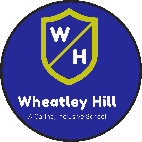 Examples
Crash


As we investigated the scene, there was a crash in the cellar.
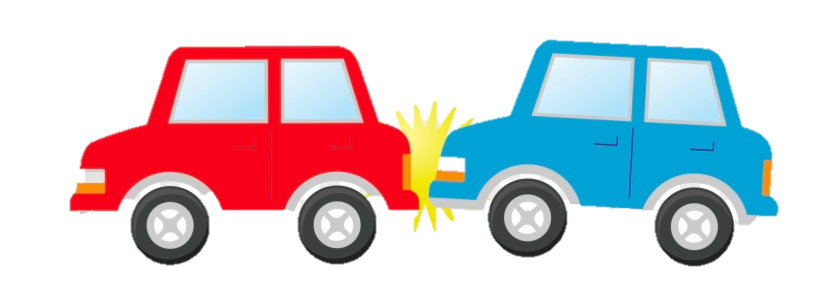 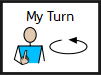 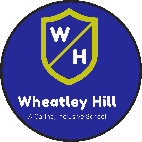 Onomatopoeia in sentences.
The owl hooted in the tree.
The leaves crunched under my feet as I walked through the woods.
The wind was howling in the darkens. 
There was a loud bang at the door.
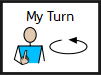 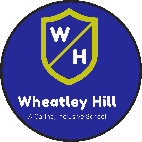 Examples of onomatopoeia in Arthur Conan Doyle's Stories. Write down the examples of onomatopoeia.
The wind was howling outside, and the rain was beating and splashing against the windows.
The pistol clinked upon the stone floor. 
The handcuffs clattered upon his wrists.
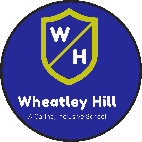 Examples of onomatopoeia in Arthur Conan Doyle's Stories.
The wind was howling outside, and the rain was beating and splashing against the windows.
The pistol clinked upon the stone floor. 
The handcuffs clattered upon his wrists.
Let’s write some examples together. Choose a word to create onomatopoeia.
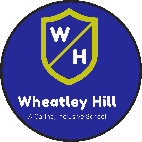 crunch/rustle
I listened to the ____ of the leaves as I made my way through the graveyard.

The door ___ open.

The wind ____ in the darkens. 

The mansion was eerie, only the ___ clock could be heard.
creaked/slammed
roared/ howled
ticking/clicking
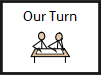 Here are the ones I chose.
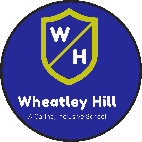 crunch/rustle
I listened to the rustle of the leaves as I made my way through the graveyard.

The door creaked open.

The wind howled in the darkens. 

The mansion was eerie, only the ticking clock could be heard.
creaked/slammed
roared/ howled
ticking/clicking
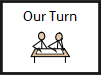 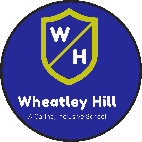 Let’s write some examples together. Fill in the missing word.
I heard the ____ of a twig.

The fire _____, keeping the room warm.

The rain ______ down for hours on end.
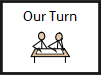 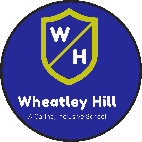 Let’s write some examples together. Fill in the missing word.
I heard the snap of a twig.

The fire crackled, keeping the room warm.

The rain drizzled down for hours on end.
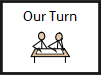 Write a sentence that includes onomatopoeia to describe this photograph.
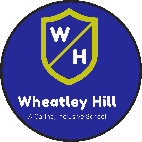 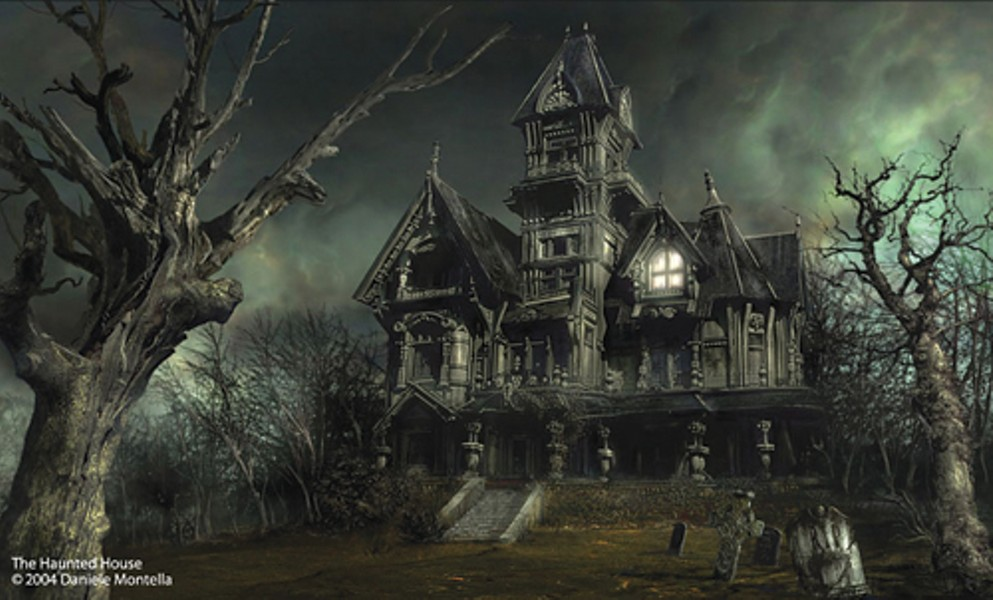 Word bank:
Howled,
Creaked,
Ticked,
Slammed,
Rustled.
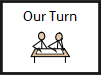 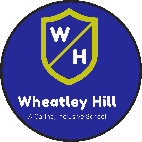 Write a sentence that includes onomatopoeia to describe this photograph.
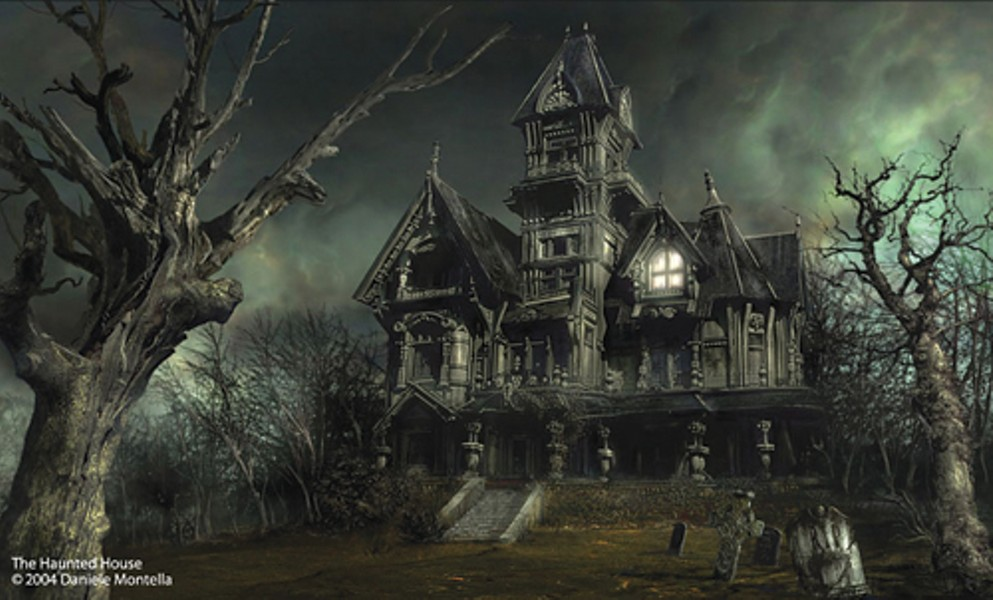 As I made my way towards the steps of the mansion, the wind howled.
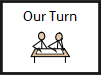 Task
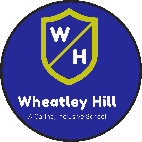 Write 6 sentences that include an onomatopoeia. You can use the photos and word bank to help you.
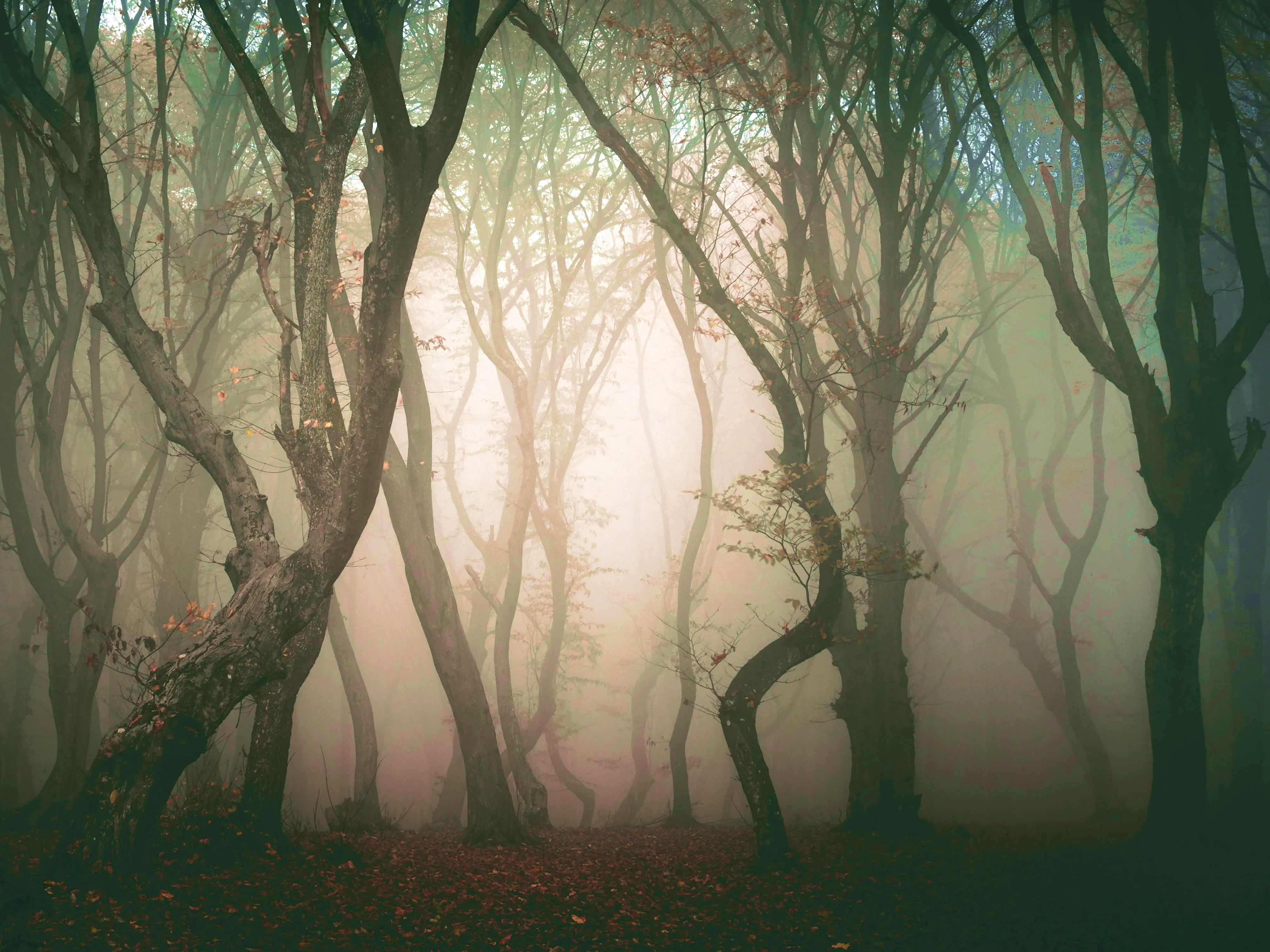 Word bank:
Howled,
Creaked,
Ticked,
Slammed,
Rustled.
Don’t forget to try and include mystery vocabulary.
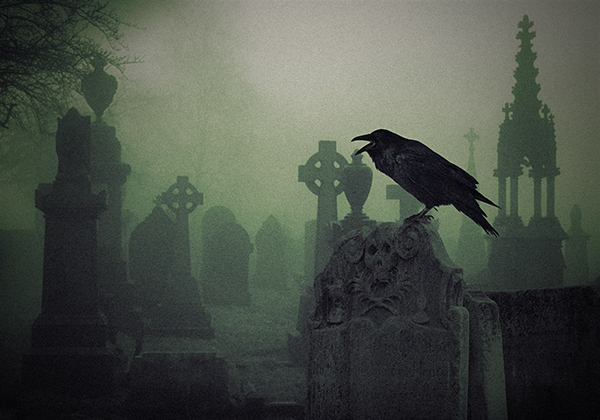 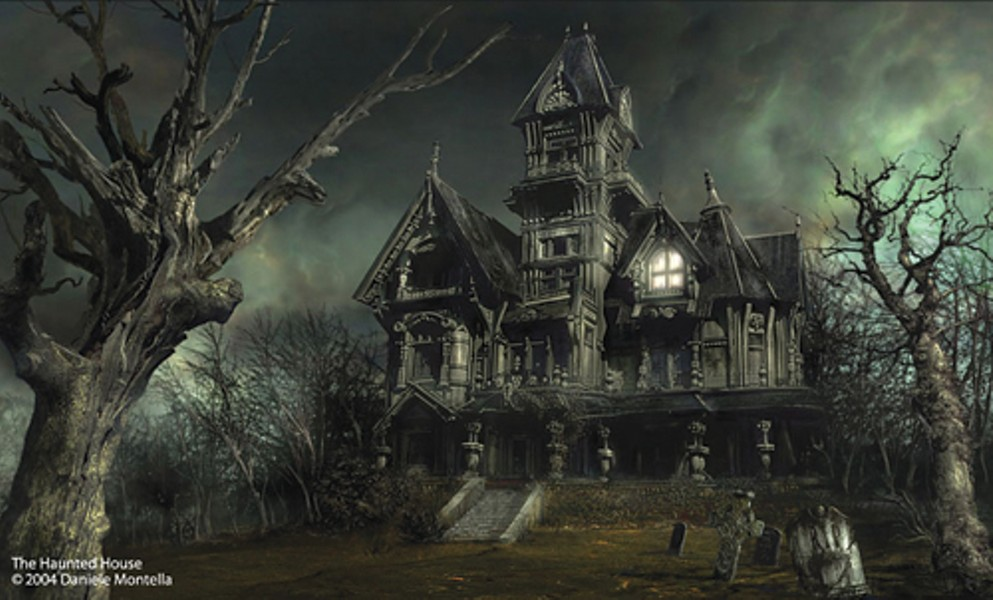 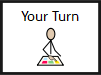 Reading time
Now that you have finished your main task, please enjoy some reading time.
You can read to yourself, an adult or sibling. 

This can be done by logging on to your myON account, picking a book or magazine and enjoying at least 15 minutes reading time.

https://www.myon.co.uk/login/index.html

Remember that your login is your first name and first letter of your surname then password: 
harryp
password1

Please email trailblazerspupils@gmail.com  if you have any login issues.
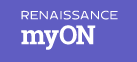 End of lesson.
Date: Thursday 25th February 2021
Read, copy, cover, spell this week’s spellings.
deceive

conceive

receive

perceive

ceiling
receipt

protein

caffeine

seize

neither
Date: Thursday 25th February 2021
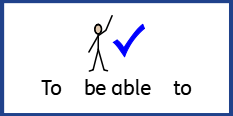 L.O. To be able to vary sentence length for effect.
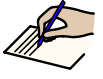 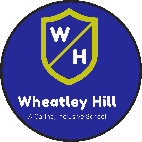 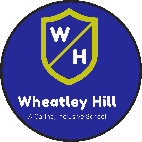 Subject: English
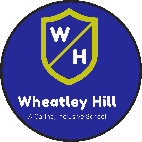 When we are writing we should always aim to use a variety of sentence types. This means sometimes using long sentences and short sentences.
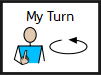 Varied sentence length.
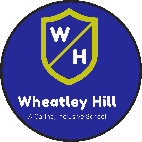 Short sentences are more punchy, quick and dynamic.
They are good for describing dramatic events or action.
Long sentences can be used to slow a description down.
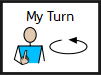 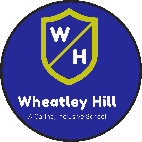 Short sentences
Short sentences are good for action, and dramatic lines. 
Short sentences can create a punchy, choppy rhythm.
A short sentence is a simple sentence with one main clause. 

For example:
A shot rang out.
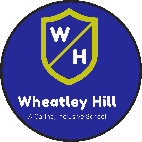 Long sentences
Long sentences are slow, descriptive or explanatory.
They can create a sense of relaxation, flow, or time dragging.
Using long sentences can create a fluent style and rhythm.
A long sentence can be compound or complex sentences.

For example:
I jumped out of bed, but nothing was to be seen in the room.
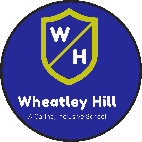 Compound sentence
A compound sentence is a sentence that has more than one main clause.
We link the two main clauses with a coordinating conjunction.
For example: and, or, but and so.
I jumped out of bed, but nothing was to be seen in the room.
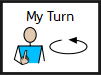 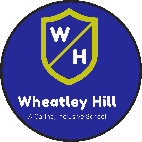 Complex sentence
A complex sentence is a sentence that has one main clause and at least one dependent clause. 
We link the two main clauses with a subordinating conjunction.
For example: because, as, although, before, whilst, when, until.
Whilst walking through the wood, he saw a fox that started following him.
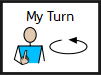 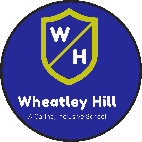 Is this a short or long sentence?
But I saw nothing.
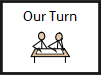 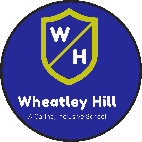 Is this a short or long sentence?
But I saw nothing.
This is a short and snappy sentence. In the story, Holmes and Watson had just heard a noise. They sprung out of bed but saw nothing. It adds drama to the story.
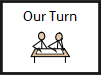 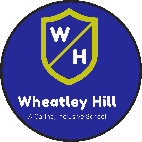 Is this a short or long sentence?
I sprang up and lit the lamp, but nothing was to be seen in the room.
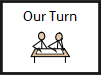 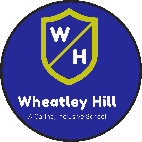 Is this a short or long sentence?
I sprang up and lit the lamp, but nothing was to be seen in the room.
This is a long, compound sentence. This long sentence is used to explain events that happened.
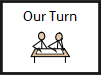 Write down one short and one long sentence from this text.
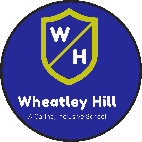 It was a wild night. The wind was howling outside, and the rain was beating and splashing against the windows. Suddenly, amid all the hubbub of the gale, there burst forth the wild scream of a terrified woman. I knew that it was my sister’s voice.
Why does Arthur Conan Doyle vary the sentence length?
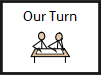 Write down one short and one long sentence from this text.
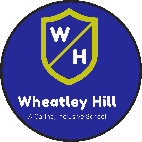 It was a wild night. The wind was howling outside, and the rain was beating and splashing against the windows. Suddenly, amid all the hubbub of the gale, there burst forth the wild scream of a terrified woman. I knew that it was my sister’s voice.
Why does Arthur Conan Doyle vary the sentence length?
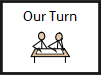 Write down one short and one long sentence from this text.
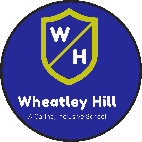 It was a wild night. The wind was howling outside, and the rain was beating and splashing against the windows. Suddenly, amid all the hubbub of the gale, there burst forth the wild scream of a terrified woman. I knew that it was my sister’s voice.
The paragraph starts with a short sentence. It draws suspense to the story. As a reader, we want to know why it was a wild night. 
Arthur Conan Doyle then uses two long sentences to add description about the events that happened that night.
It ends with a short sentence. This brings back the drama.
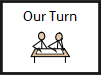 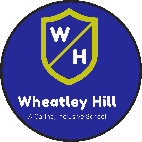 Let’s write a short sentence about this photo.
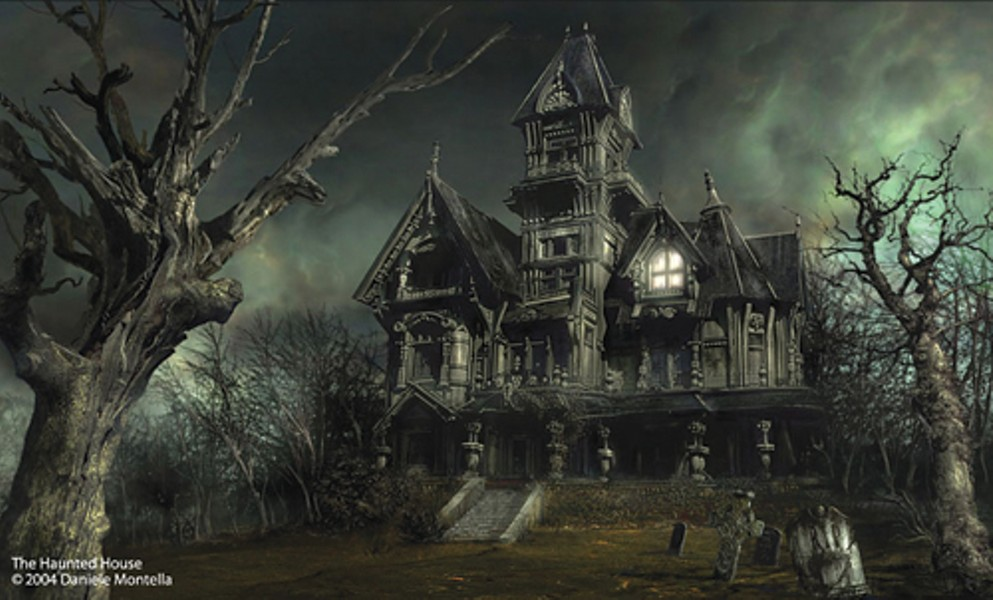 The trees crowded over me.
This short and snappy sentence adds tension to the story.
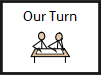 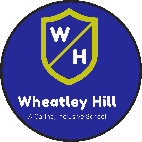 Let’s add a conjunction to make this a longer sentence.
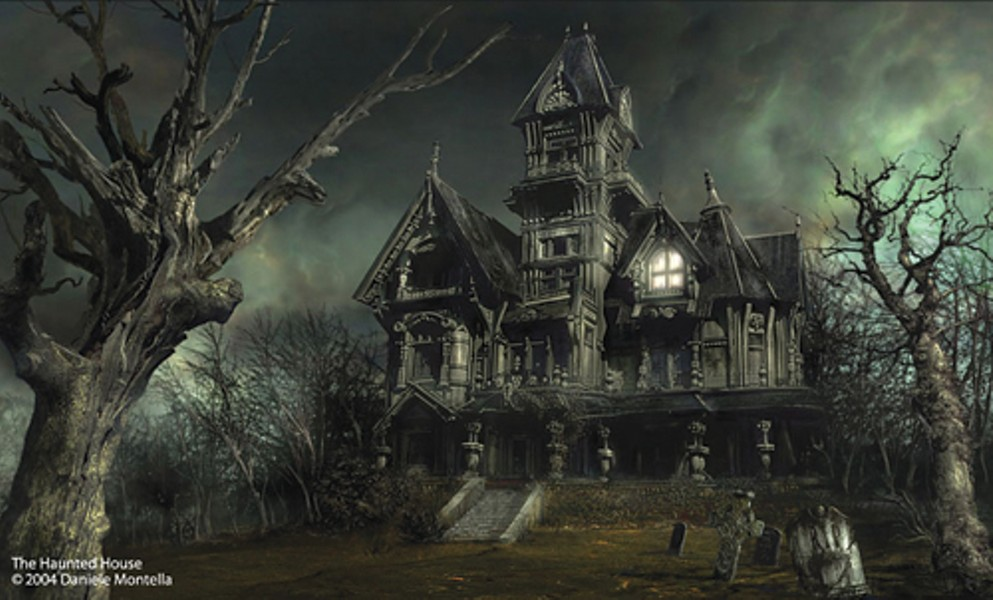 The trees crowded over ____________.
Subordinate Conjunctions:
once
as soon as
since
although
after
if
even though 
as 
before 
when 
because 
while
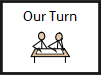 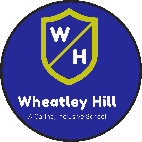 Let’s add a conjunction to make this a longer sentence.
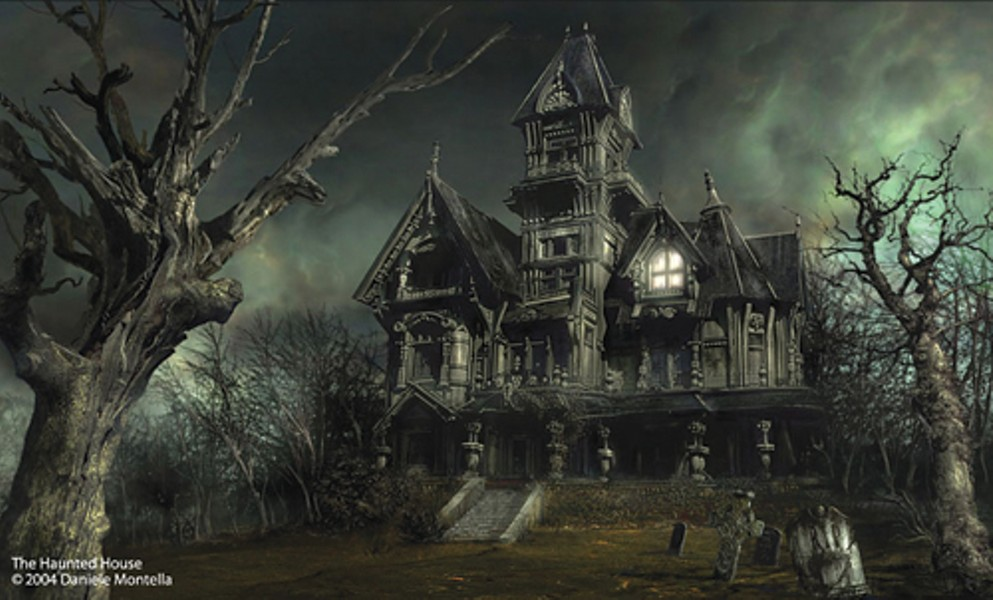 The trees crowded over me as I walked to the steps of the old mansion.
By making the sentence longer we add more description.
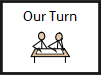 Task
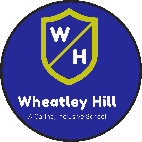 Pick one of the scenes below and write 6 sentences about it. Remember to vary your sentence length for effect. Try to add in vocabulary found in a mystery story and onomatopoeia.
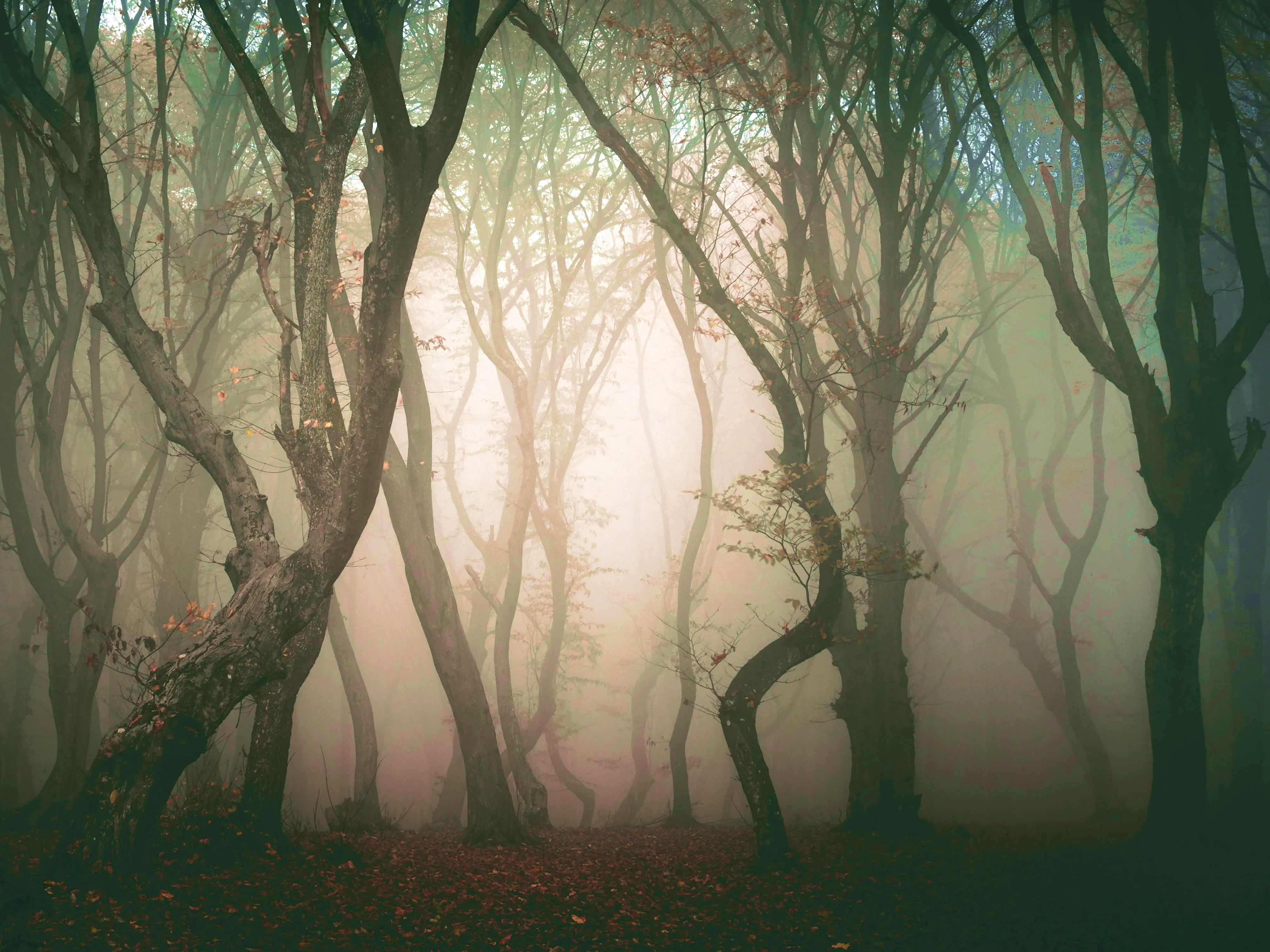 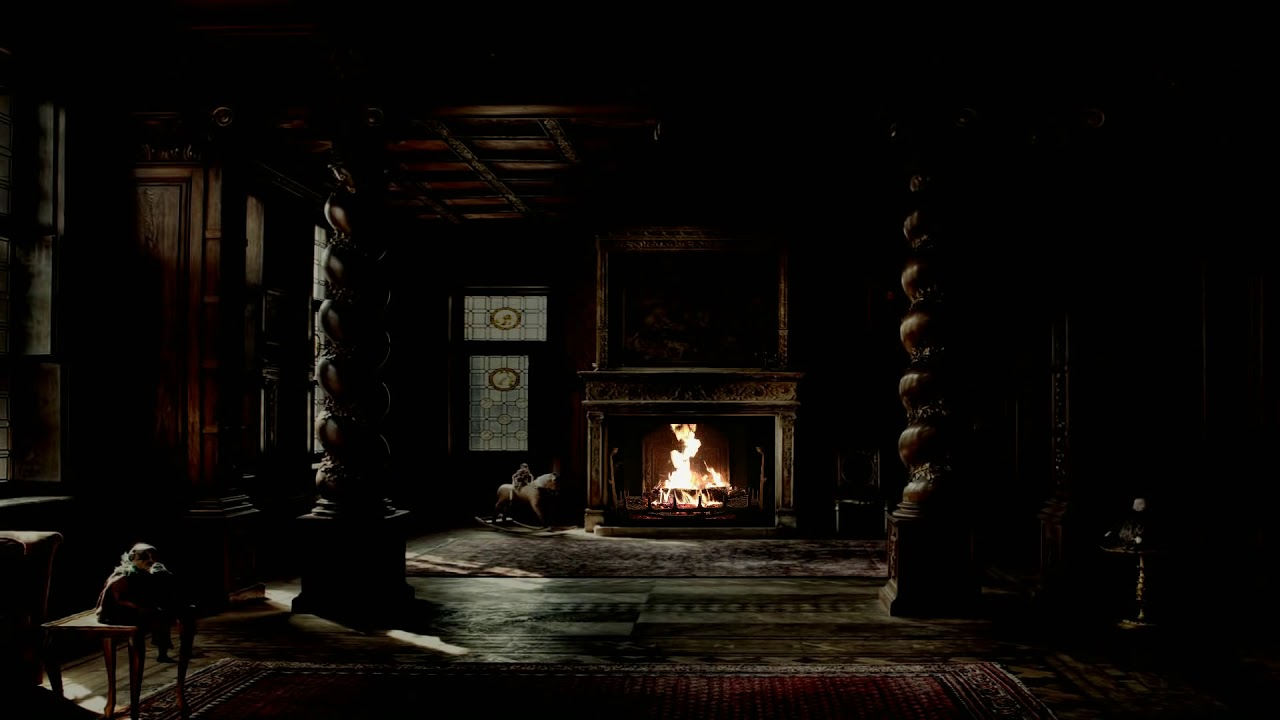 Co-ordinating Conjunctions:
Subordinate Conjunctions:
for 
and 
nor 

or 
so
but
once
as soon as
since
although
after
if
even though 
as 
before 
when 
because 
while
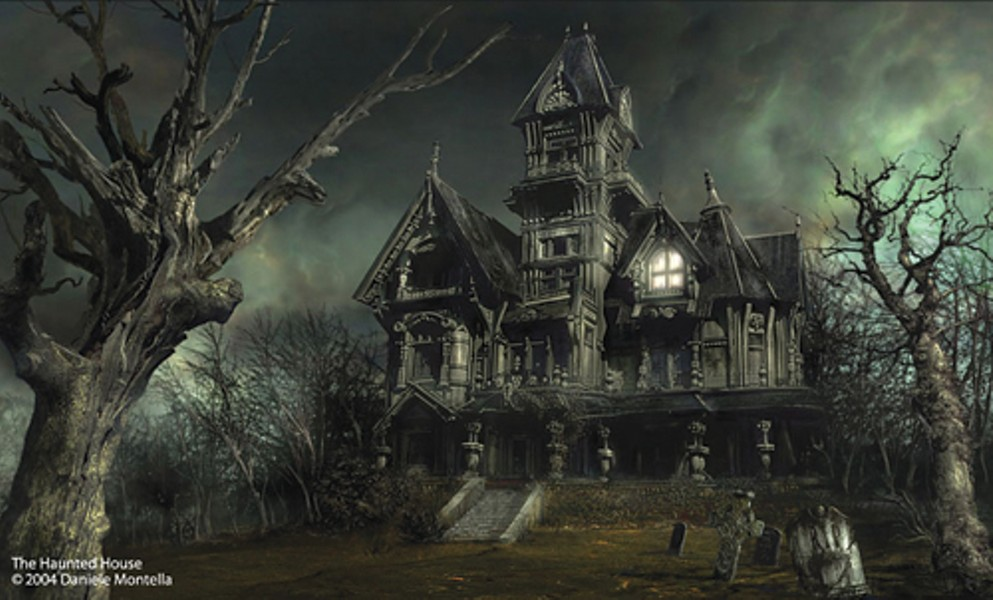 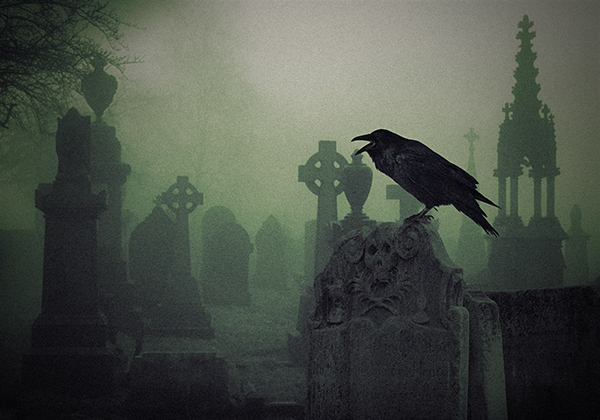 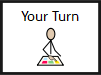 Reading time
Now that you have finished your main task, please enjoy some reading time.
You can read to yourself, an adult or sibling. 

This can be done by logging on to your myON account, picking a book or magazine and enjoying at least 15 minutes reading time.

https://www.myon.co.uk/login/index.html

Remember that your login is your first name and first letter of your surname then password: 
harryp
password1

Please email trailblazerspupils@gmail.com  if you have any login issues.
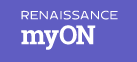 End of lesson.
Date: Friday 26th February 2021
Read, copy, cover, spell this week’s spellings.
deceive

conceive

receive

perceive

ceiling
receipt

protein

caffeine

seize

neither
Date: Friday 26th February 2021
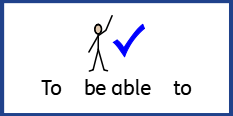 L.O. To be able to write a setting description for a mystery narrative.
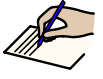 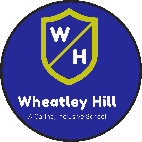 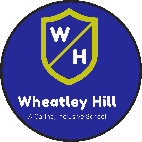 Subject: English
What should we find in a setting description?
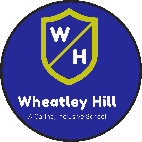 In a mystery story, the main character of the story is often not familiar with the setting of the crime.
Therefore, a lot of detail is given to its description using adjectives, similes, metaphors, personification, onomatopoeia etc. 
The setting could be anything you choose.
For example: a house, mansion, graveyard, woods, school, local town etc.
But it must trigger a mystery.
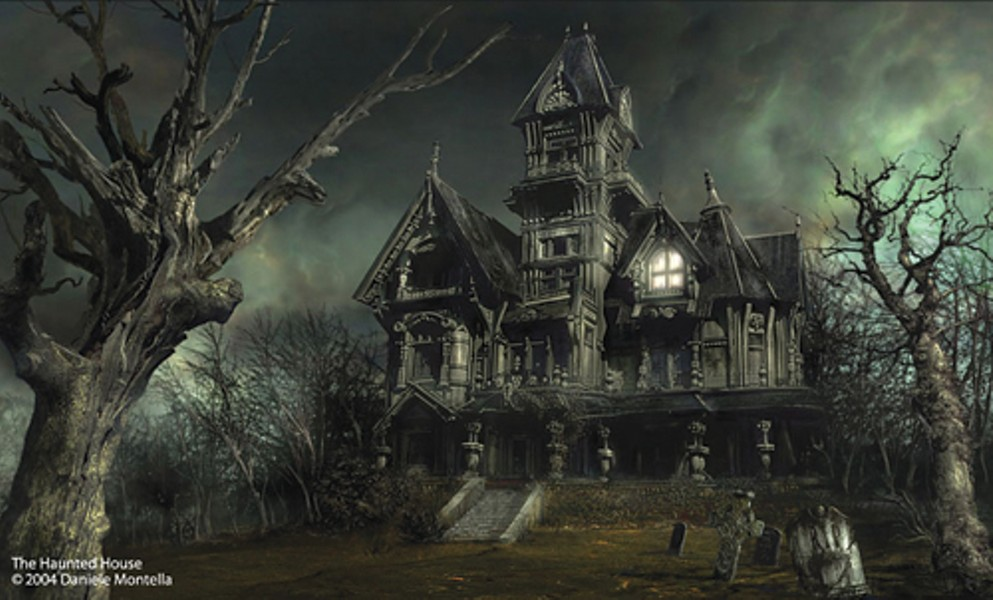 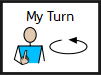 Read this setting description. What do you think about it?
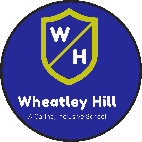 The building was of grey, lichen-blotched stone, with a high central portion and two curving wings, like the claws of a crab, thrown out on each side. In one of these wings the windows were broken and blocked with wooden boards, while the roof was partly caved in, a picture of ruin. The central portion was in little better repair, but the right-hand block was comparatively modern, and the blinds in the windows, with the blue smoke curling up from the chimneys, showed that this was where the family resided. Some scaffolding had been erected against the end wall, and the stone-work had been broken into, but there were no signs of any workmen at the moment of our visit. Holmes walked slowly up and down the ill-trimmed lawn and examined with deep attention the outsides of the windows.
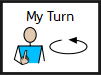 Read this setting description. What do you think about it?
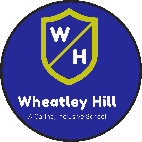 The building was of grey, lichen-blotched stone, with a high central portion and two curving wings, like the claws of a crab, thrown out on each side. In one of these wings the windows were broken and blocked with wooden boards, while the roof was partly caved in, a picture of ruin. The central portion was in little better repair, but the right-hand block was comparatively modern, and the blinds in the windows, with the blue smoke curling up from the chimneys, showed that this was where the family resided. Some scaffolding had been erected against the end wall, and the stone-work had been broken into, but there were no signs of any workmen at the moment of our visit. Holmes walked slowly up and down the ill-trimmed lawn and examined with deep attention the outsides of the windows.
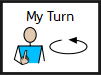 Read this setting description. What do you think about it?
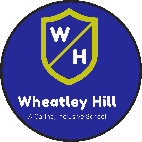 This setting description allows the reader to imagine what the mansion is like. We can imagine a large old stone mansion with broken windows and a broken roof. We also wonder why only one half of the mansion is modern. This might be revealed later in the story. We can also imagine an overgrown garden that hasn’t been taken care of.
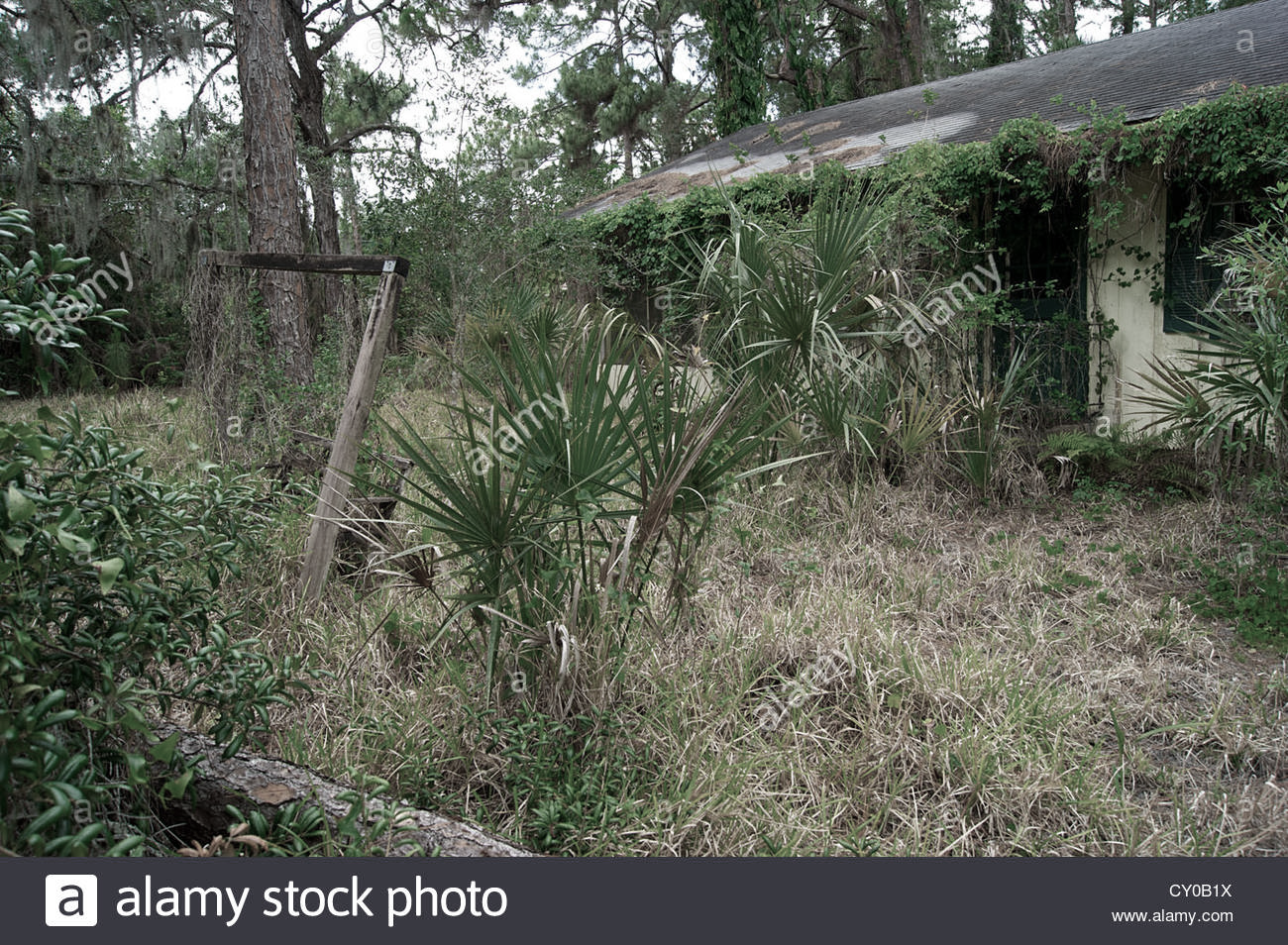 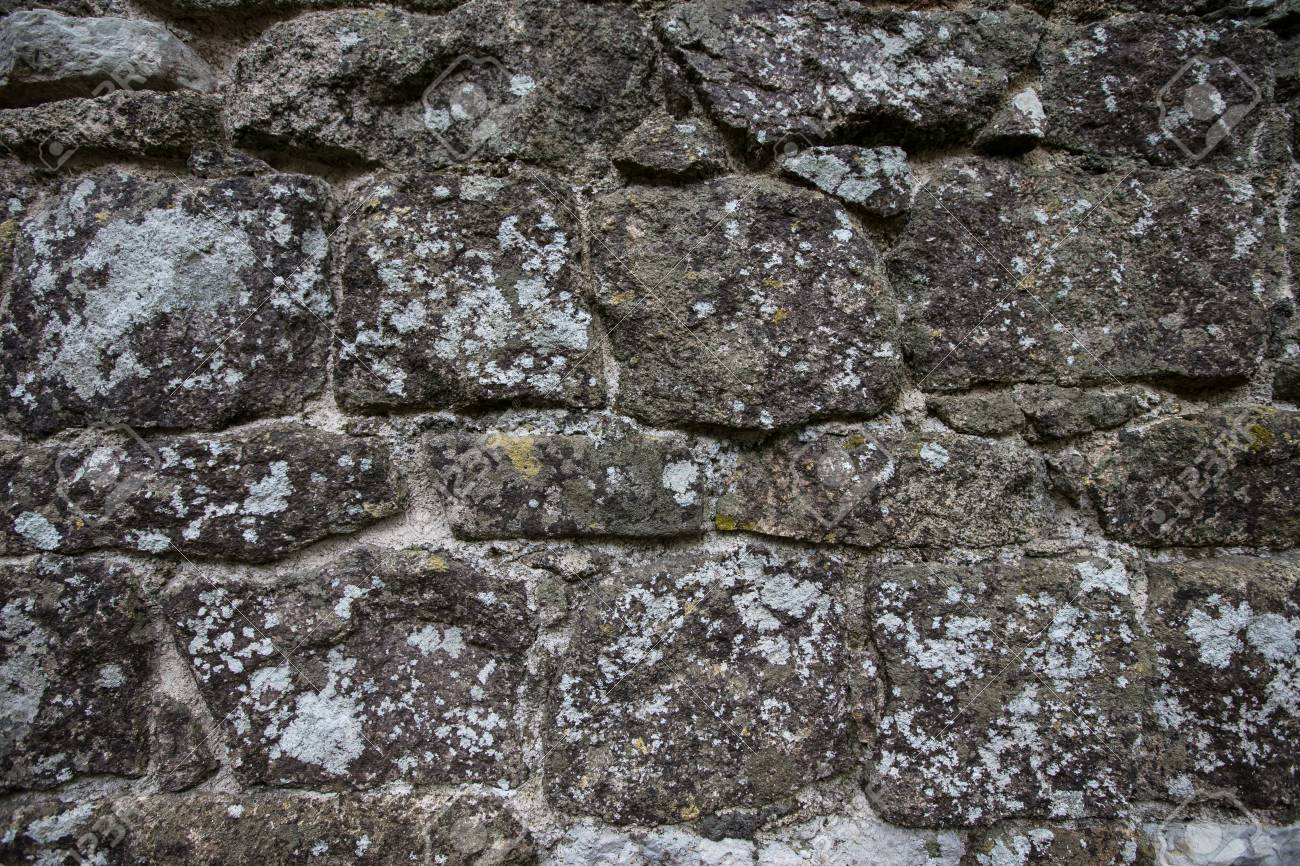 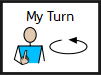 What should we include in our setting description?
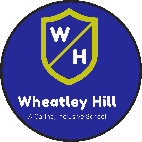 First you need to pick where your setting is. 
There needs to be some mystery to the setting.
You could include some clues or signs there has been a crime that your detective will examine. 
You may also wish to add a character to the setting. They may be the ones who asked for your help. They may live at your setting. They could be a victim of the crime. Or they could be the villain that has not yet been revealed.
Arthur Conan Doyle uses Watson as the narrative voice. You could think of a partner for the detective to tell the story through.
Remember to use formal language and a variety of sentence lengths for effect.
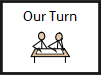 Mind-map some ideas for your setting using this template.
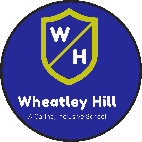 Where is the setting?
Is there anything that draws the detective’s attention? There may be things he/she will examine.
What is your detective called?
Setting 
Description
What does the setting look like? 
Use descriptive language, e.g. adjectives, similes, personification etc.
Does your detective have a partner?
Is anyone there? Does anyone greet you at the setting?
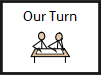 Plan template.
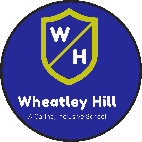 You have just pulled up to the setting.
Where are you? What can you see? Is there anyone here? Is there any buildings? 
Include:
Mystery vocabulary 
Narrative voice.
Do you notice anything mysterious about the setting?
Include:
Mystery vocabulary
Narrative voice
Descriptive language.
What will you examine?
Include:
Dialogue 
Mystery vocabulary 
Narrative voice.
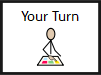 Task
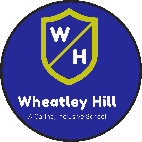 Write a setting description for your own mystery story. Use the templates in this lesson and the word banks to help you. Remember to use formal language and a variety of sentence lengths for effect. Look at the pictures in the previous slides to help you with your ideas.
Onomatopoeia word bank:
Howled,
Creaked,
Ticked,
Slammed,
Rustled,
Hooted,
Bang, 
Crackle, 
Smash.
Conjunction word bank:
And,
Yet,
But,
As,
Whilst,
Although,
Because,
When,
Until.
Vocabulary word bank:
Elusive, 
Perplexity, 
Eerie, 
Intrigue
Unknown, 
Mysterious, 
Strange, 
Hidden, 
Confusion
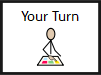 My work is finished when:
Joined, neat handwriting. 
One paragraph (6 – 8 sentences) 
Mystery vocabulary 
Figurative language (onomatopoeia, simile, metaphor, personification) 
Varied sentence length for effect (short and long sentences)
Narrative voice 
Dialogue 
Fronted adverbial openers
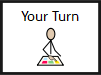 Reading time
Now that you have finished your main task, please enjoy some reading time.
You can read to yourself, an adult or sibling. 

This can be done by logging on to your myON account, picking a book or magazine and enjoying at least 15 minutes reading time.

https://www.myon.co.uk/login/index.html

Remember that your login is your first name and first letter of your surname then password: 
harryp
password1

Please email trailblazerspupils@gmail.com  if you have any login issues.
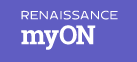 End of lesson.